IR layout and  planned work at IR-6
E.C. Aschenauer (BNL)
Perspective from Friends from Physics
Many interfaces and dependencies between EIC Experimental equipment and Interaction region at IP-6  need to define them better and better
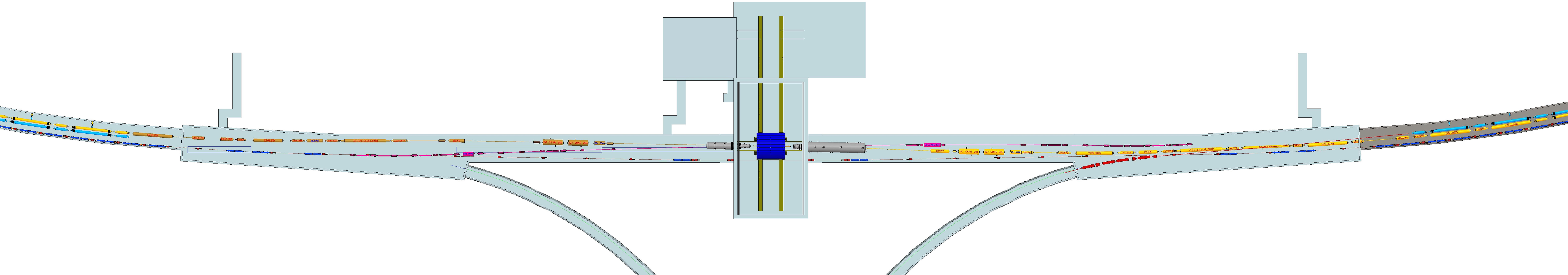 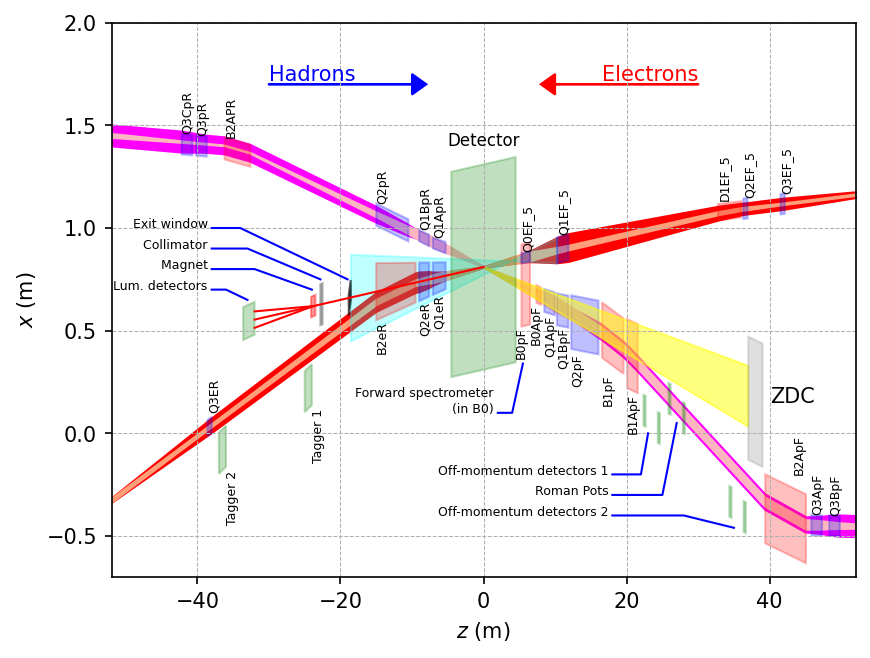 2
E.C. Aschenauer
Progress: IR-Integration and Interfaces
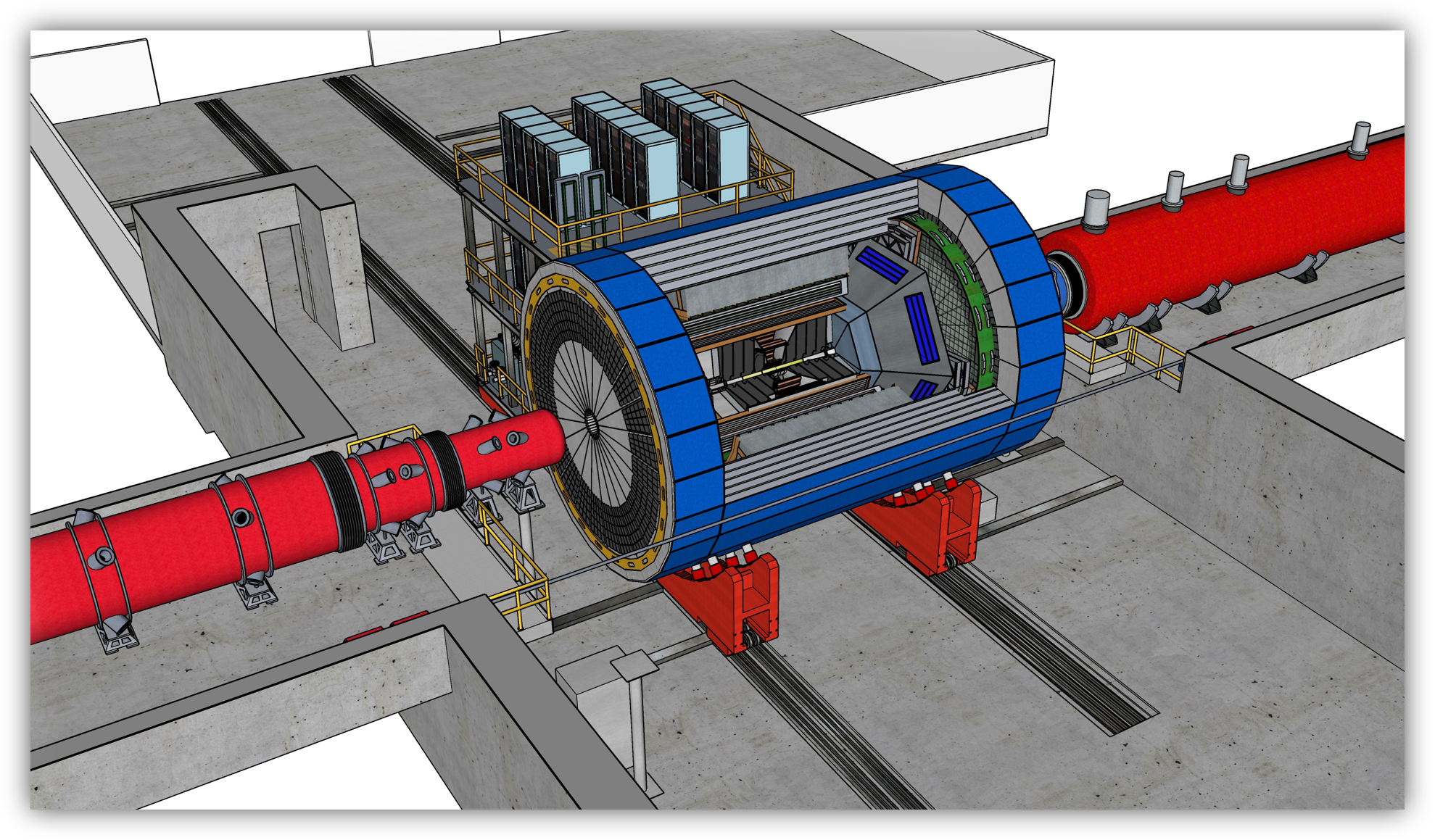 Space Constrains:
-4.5 m – IP – +5m not negotiable
50 cm space to 1st IR-magnet occupied by vacuum pumps, valves, …..
IP moved 81 cm towards ring inside compared to RHIC; y: 432 cm above floor
no installation possible in collider hall
Hadrons
RCS
Electrons
9.5 long detector does not fit through the door 
Door-Size: 823 cm x 823 cm
endcap hadron calorimeters need to stay in collider hall, if detector rolls in
     assembly hall
RCS to IP: radial distance 335.2 cm at a height of 372 cm from floor
Maximum outer radius ~ 3.2 m
Fringe field requirements for solenoid
the fringe field at both endcaps impacting the IR magnets:   < 5 gauss 
and the fringe field radial along z to impact the RCS:   < 0.007 Tm
E.C. Aschenauer
3
Progress towards CD-2
General Points: 
make progress on the installation sequence of the accelerator and experimental equipment 
identify conflicts if any  
this needs to include the STAR R&R schedule
defining any anticipated changes in IR layout and optics impacting the experimental equipment acceptance and overall performance early  (beam pipe size in y, …..) 
define the requirements for a fast beam abort system from the experimental point of view 
what signals are needed from the detector to provide to the fast beam abort system
beam pipe bake-out and integration to keep vacuum in a as good shape as possible when breaking vacuum for detector maintenance.
can we further optimize the pressure bump at forward side by pump placement refinement?
Ancillary Detectors and IR Integration 
improve beam pipe design in the experiment and in the far forward and backward direction
need a beam pipe design idea over the full +/- 40 m region
important for integration of RPs, off-momentum, ZDC, low-Q2 tagger
refine far-forward and backward detector requirements and needs, i.e. pressurized gas, cooling, ……..
Polarimetry and Luminosity
luminosity detector exit window design and overall lumi-detector integration
are there any other measurements for the lumi-detector the collider needs  SR fan size and orientation?
next steps of lepton polarimeter integration  beam background SR and beam gas
E.C. Aschenauer
4
Progress towards CD-2
Magnet: 
improve maximum fringe field requirements of detector solenoid at nearest forward and backward IR magnet locations and for the RCS
improve detector solenoid compensation scheme
define requirements for maximum multipole components induced by the detector solenoid in the magnet-free IR region that can be mitigated

Not IP-6 but a big concern 
Placement of hadron polarimeters for p,d and He-3  H-jet + its taggers to veto He-3 breakup and pC, currently at IP-4 (RHIC location IP-12)
IP-4 not optimal location, backgrounds, flexibility in beam optics needed for polarimeters
Can we find space in IP-6 and IP-8 outside the hadron spin-rotators
challenge tunnel height to fit H-Jet, need dipole next to H-Jet and pC should be very close to H-jet
Requirements (space, optics, ..) well defined in official requirement-interface document
E.C. Aschenauer
5
Accelerator Focus
Detector Solenoid Compensation
finalize ESR and HSR coupling corrections
 Magnets
B0pF 2K Design 
Spin rotator solenoids, 12T – Feasibility 
Skew quads hadrons  Detector solenoid compensation 
Dipole corrector B0ApF  Detector solenoid compensation 
Integration (vac., beampipe, BPMs, assembly) 
 Vacuum
Central detector beampipe updates – Impact on physics simulations 
Removal and installation gymnastics for central chamber 
Cooling beampipe (Synrad) 
 Lattice
 Look at solutions for closing crab bump 
 MDPS
Collimators & Absorbers – locations 
ESR & HSR aborts 
Location and Infrastructure 
 IR Instrumentation
Orbit Correction near the IP 
eval. strategy for BPMs and corrector magnets design
6
E.C. Aschenauer